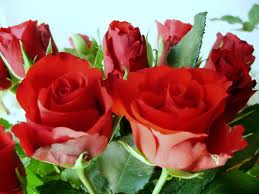 তোমাদের সকলের প্রতি
 রইল আন্তরিক ফুলেল শুভেচ্ছা
পরিচিতি
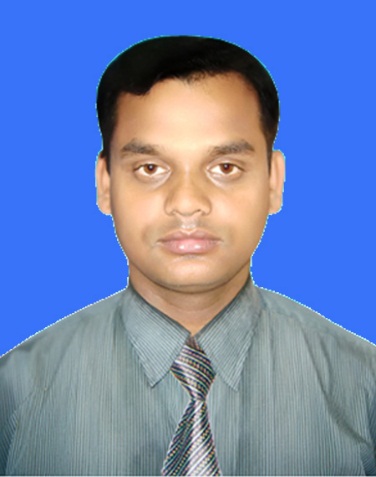 মোঃ সোলায়মান আলী
বি,এস-সি(১ম বিভাগ); বি,এড(১ম বিভাগ); এম,এস-সি
সহকারী শিক্ষক(গণিত)
রায়গঞ্জ পাইলট উচ্চ বিদ্যালয় 
রায়গঞ্জ, সিরাজগঞ্জ।
শ্রেণি-৯ম 
বিষয়-সাধারণ গণিত
তারিখ-26/11/2019
১। চারবাহু দ্বারা আবদ্ধ ক্ষেত্রফলকে কি বলে?

২। যে চতুর্ভূজের বিপরীত বাহুদ্বয় সমান ও প্রত্যেক কোন সমকোন তাকে কি বলে? 

৩। যে চতুর্ভূজের  প্রত্যেক বাহু সমান এবং প্রত্যেক কোন সমকোন তাকে কি বলে?
আজকে আমরা আয়তক্ষেত্র ও বর্গক্ষেত্র নিয়ে আলোচনা করবো
শিক্ষার্থীরা যা পারবে
২
৩
১
বর্গক্ষেত্র বিষয়ক সমস্যা সমাধান করতে পারবে।
আয়তক্ষেত্র বিষয়ক সমস্যা সমাধান করতে পারবে।
আয়তক্ষেত্র ও বর্গক্ষেত্র পার্থক্য করতে পারবে।
a
C
D
a
C
D
a
a
কর্ণ
কর্ণ
b
b
B
A
a
A
B
a
a= ধার
a=দৈঘ্য, b=প্রস্থ
বর্গক্ষেত্র
আয়্তক্ষেত্র
আয়তক্ষেত্রের ক্ষেত্রফল 
				=(দৈঘ্য×প্রস্থ) বর্গ একক
 আয়তক্ষেত্রের ক্ষেত্রফল
				= ab বর্গ একক
 আয়তক্ষেত্রের পরিসীমা 
			= 2(দৈঘ্য +প্রস্থ) একক
আয়তক্ষেত্রের পরিসীমা 
				= 2(a +b) একক
আয়তক্ষেত্রের কর্ণ 
			=∙(দৈঘ্য± +প্রস্থ±)একক
আয়তক্ষেত্রের কর্ণ 
			=∙(a± + b±) একক
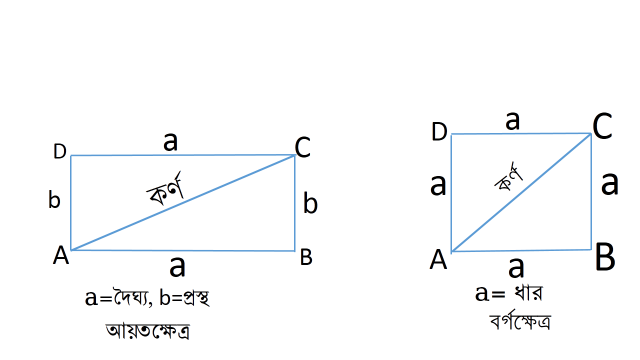 বর্গক্ষেত্রের ক্ষেত্রফল =  
				(বাহু/ধার) বর্গ একক
 বর্গক্ষেত্রের ক্ষেত্রফল 
			= a±বর্গ একক
 বর্গক্ষেত্রের পরিসীমা 
			= (4×বাহুর দৈঘ্য) একক
 বর্গক্ষেত্রের পরিসীমা 
			= 4aএকক
 বর্গক্ষেত্রের কর্ণ 
			=∙2(বাহুর দৈঘ্য)±একক
 বর্গক্ষেত্রের কর্ণ =∙2a± একক
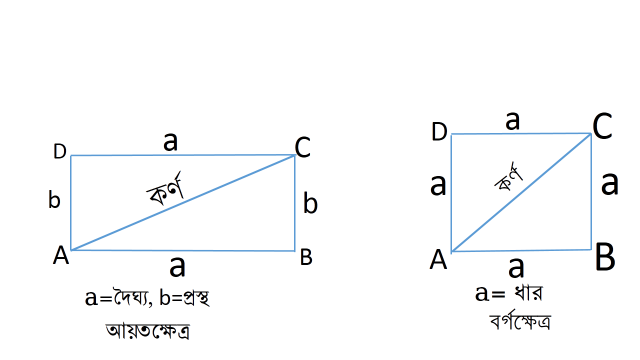 এখন আমাদের গণিত বইয়ের ১৬¶2 এর আয়তক্ষেত্র ও বর্গক্ষেত্র বিষয়ক একটি সমস্যা, বোর্ডে সমাধান দেখি.......
6 cm
গোলাপ ও শাপলা দলের জন্য
পাশের চিত্রের পরিসীমা ও কর্ণ নির্ণয় কর?
4cm
জবা ও রজনীগন্ধা দলের জন্য
5cm
পাশের চিত্রের পরিসীমা ও কর্ণ নির্ণয় কর?
5cm
5cm
5cm
বাড়ির কাজ
12 cm
পাশের চিত্রর কর্ণের সমান, বর্গের বাহু হলে কর্ণ নির্ণয় কর?
8 cm
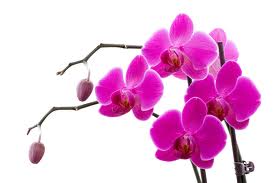 সবার সু-স্বাস্থ্য কামনা করে 
আজকের মতো
  এখানেই সমাপ্ত.....................